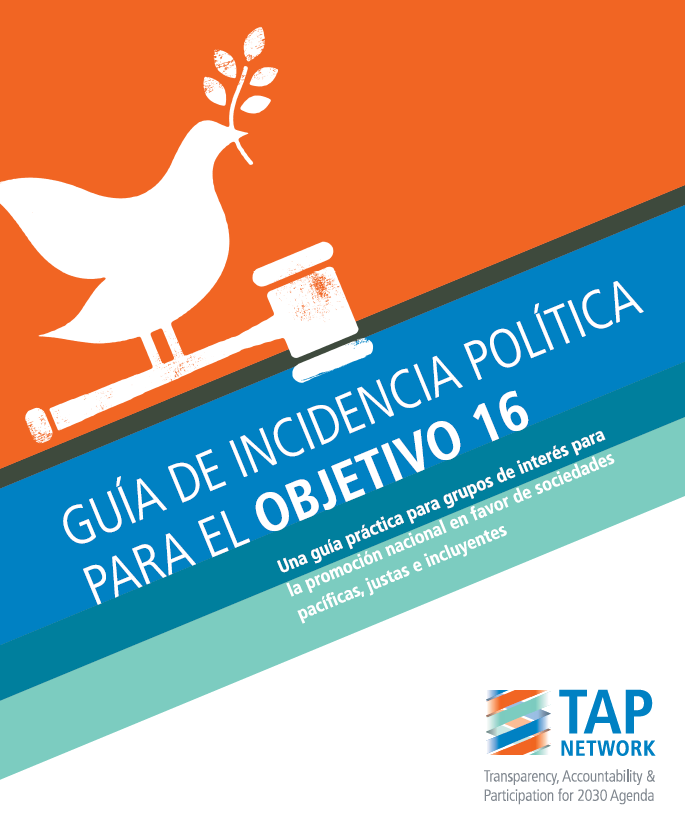 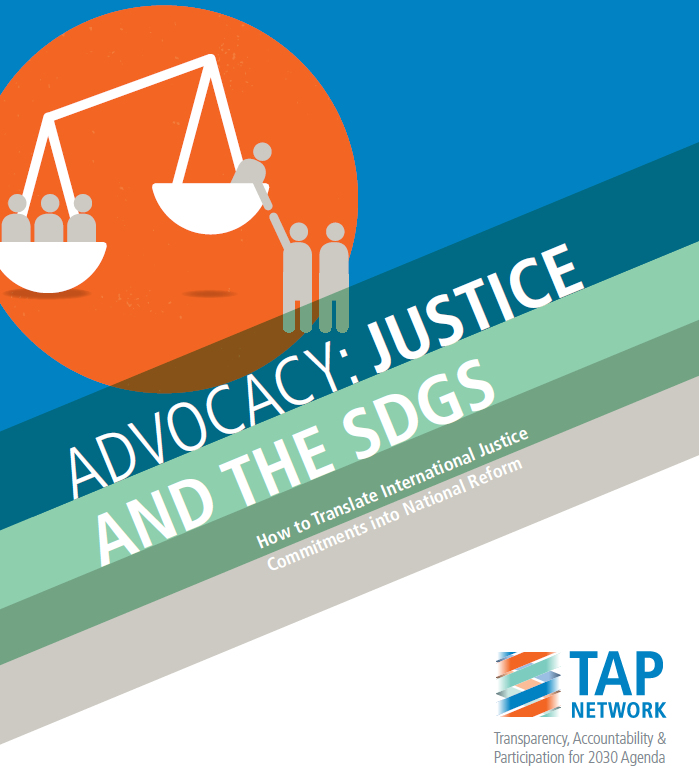 SDG16 National Workshops
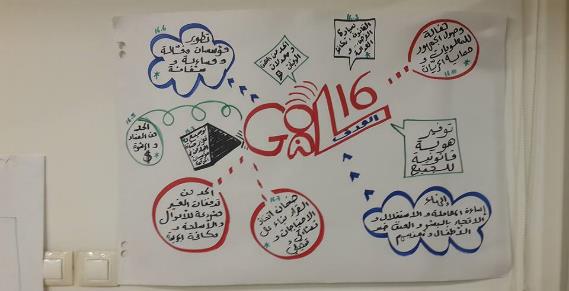 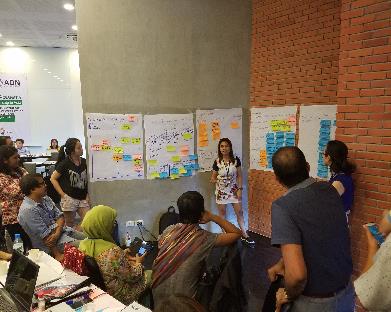 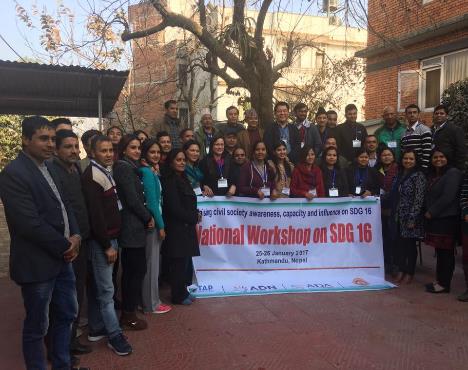 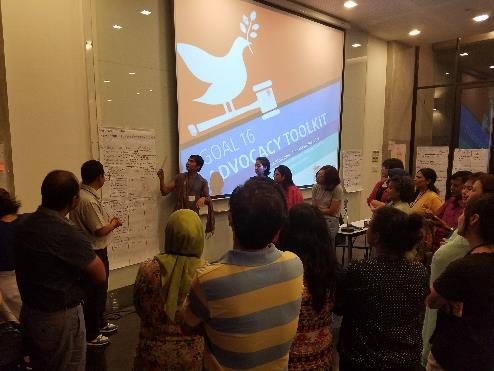 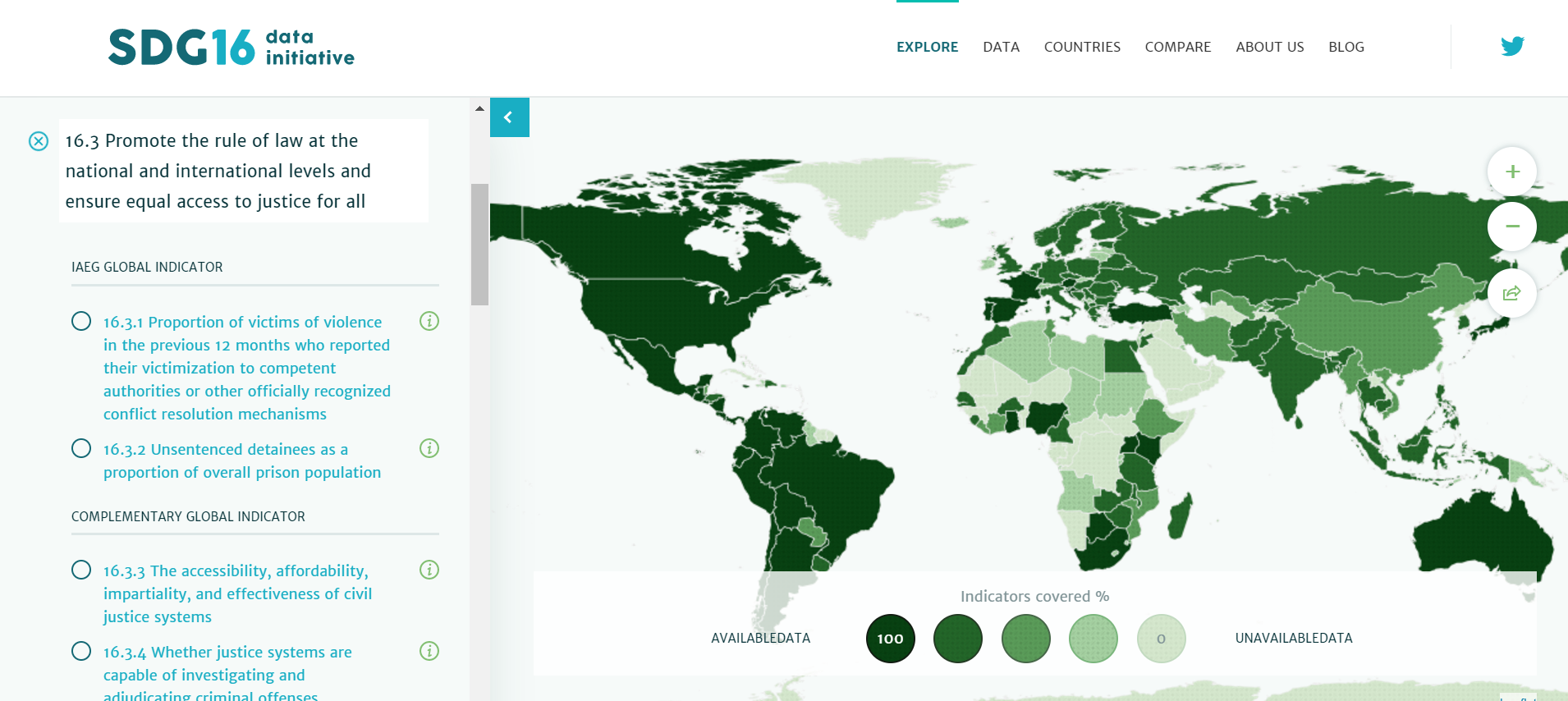 www.sdg16.org